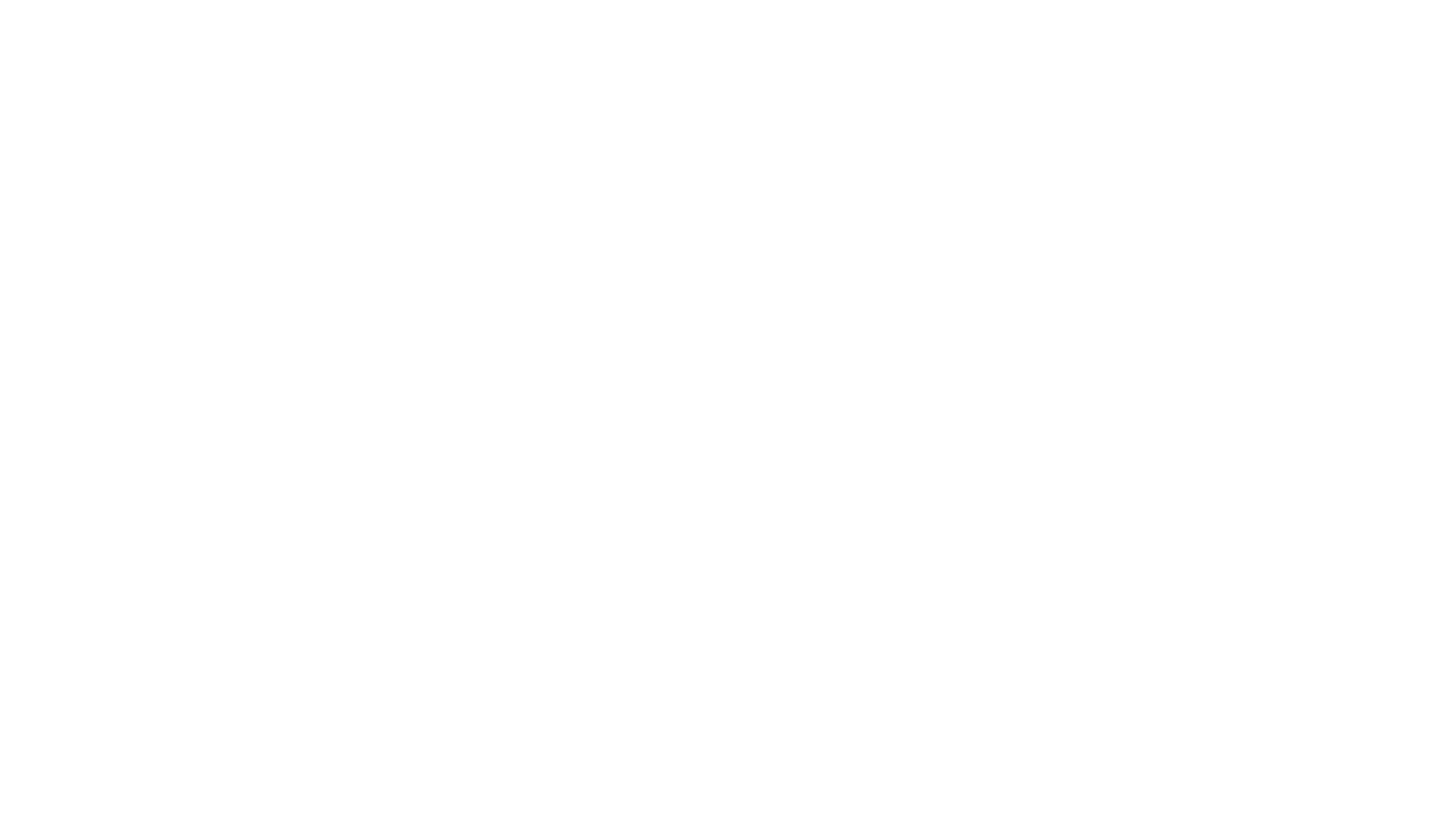 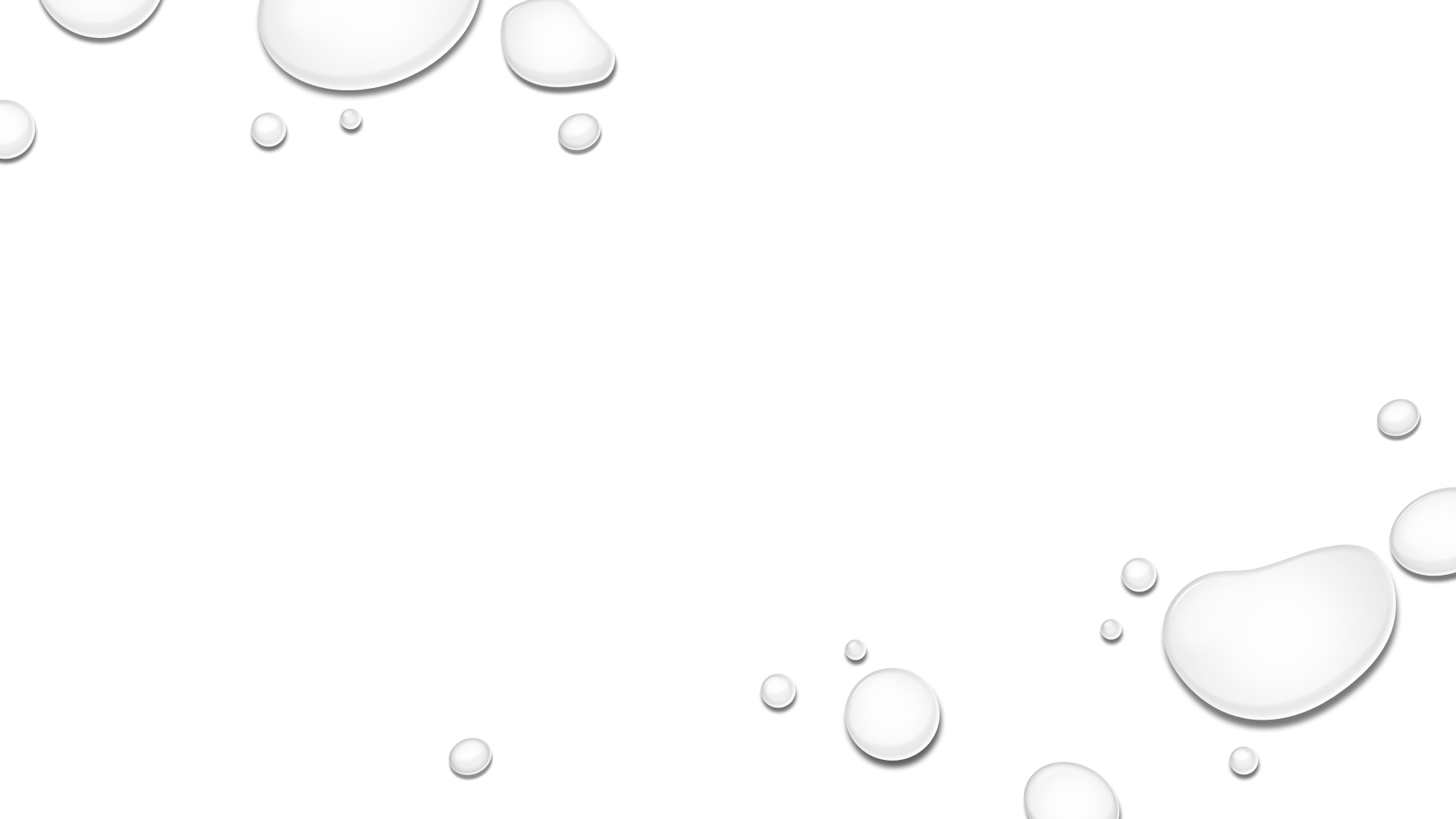 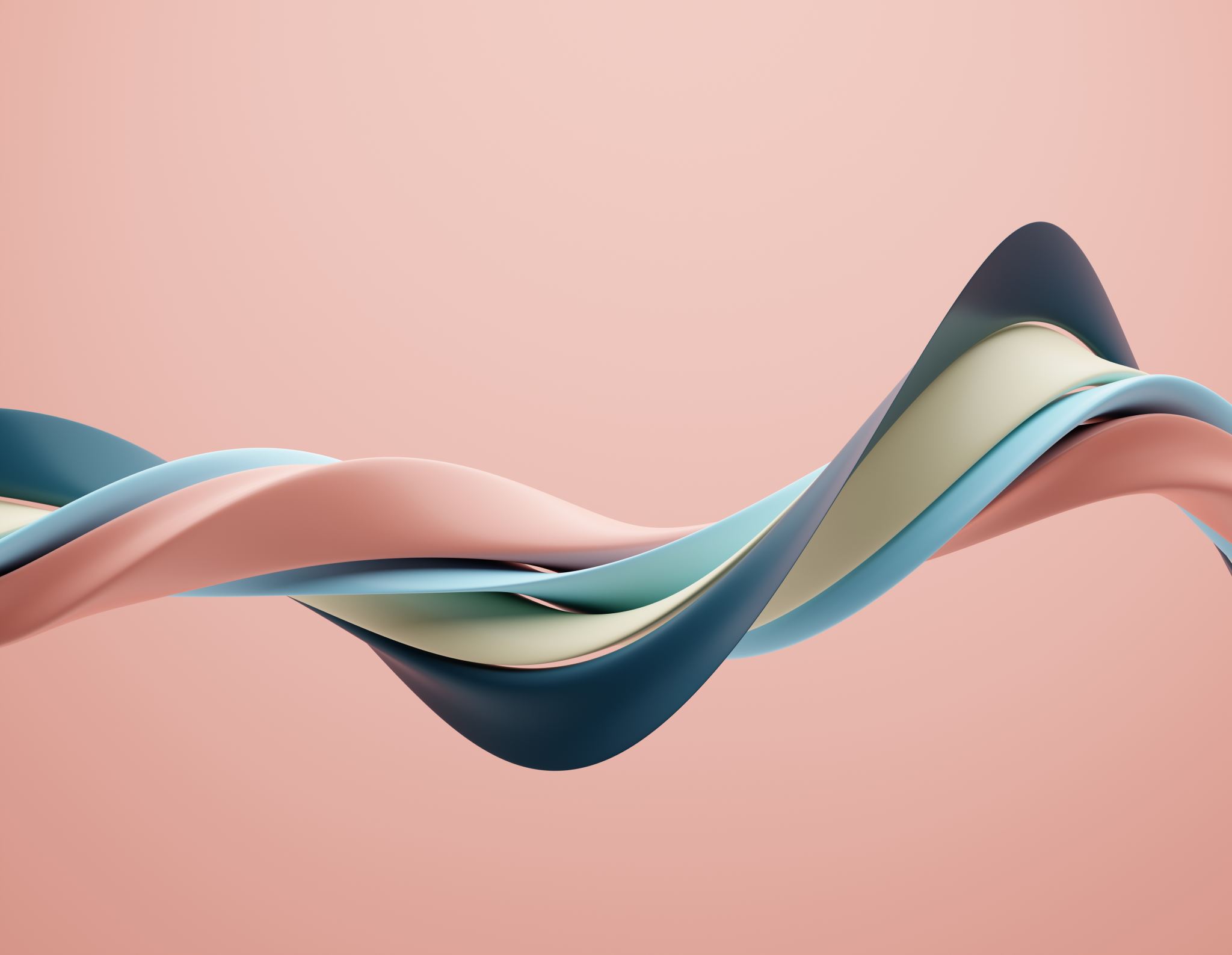 AI integrated in secondary Chinese teaching and reporting
By Demi Lu
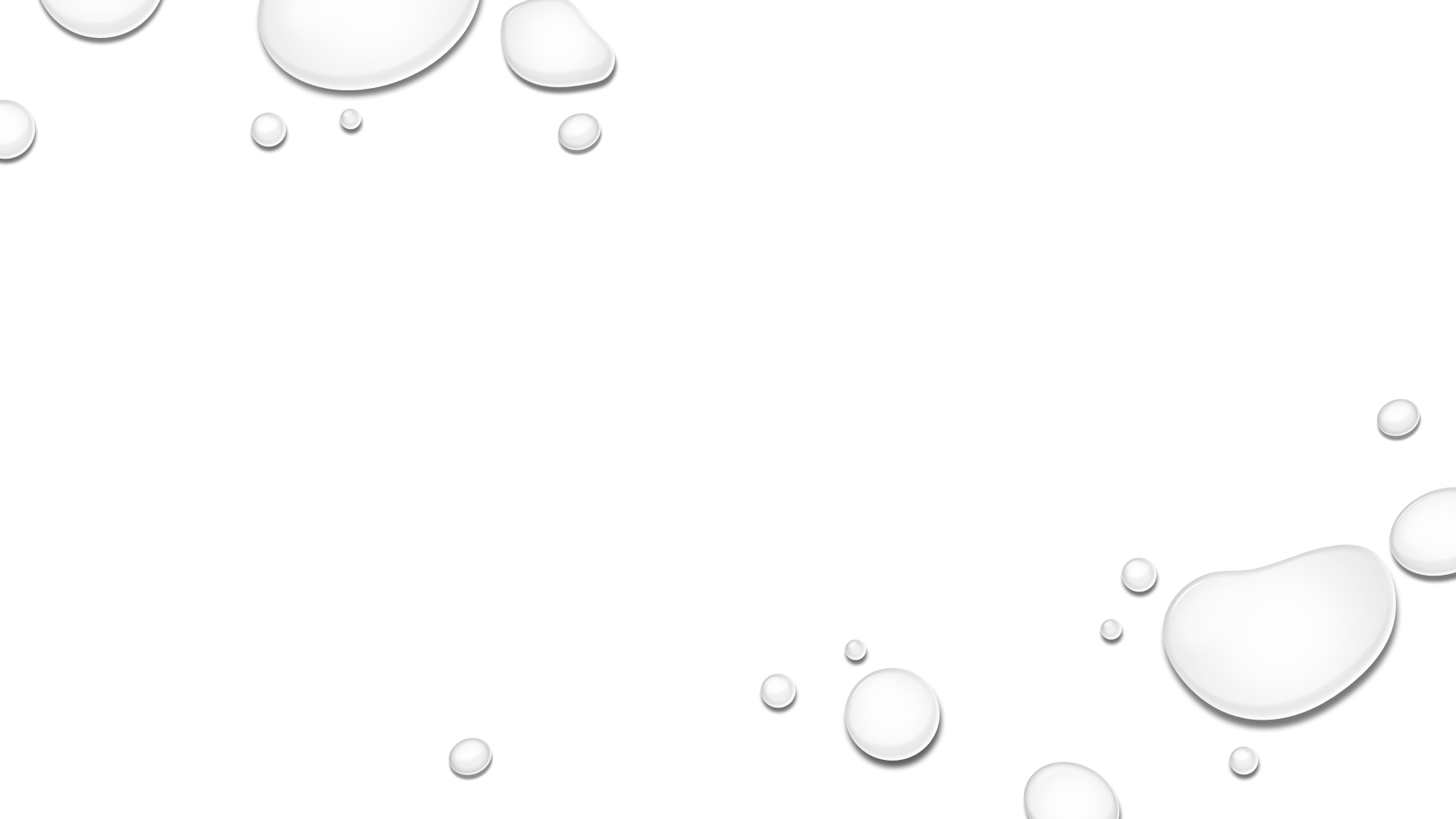 Azure
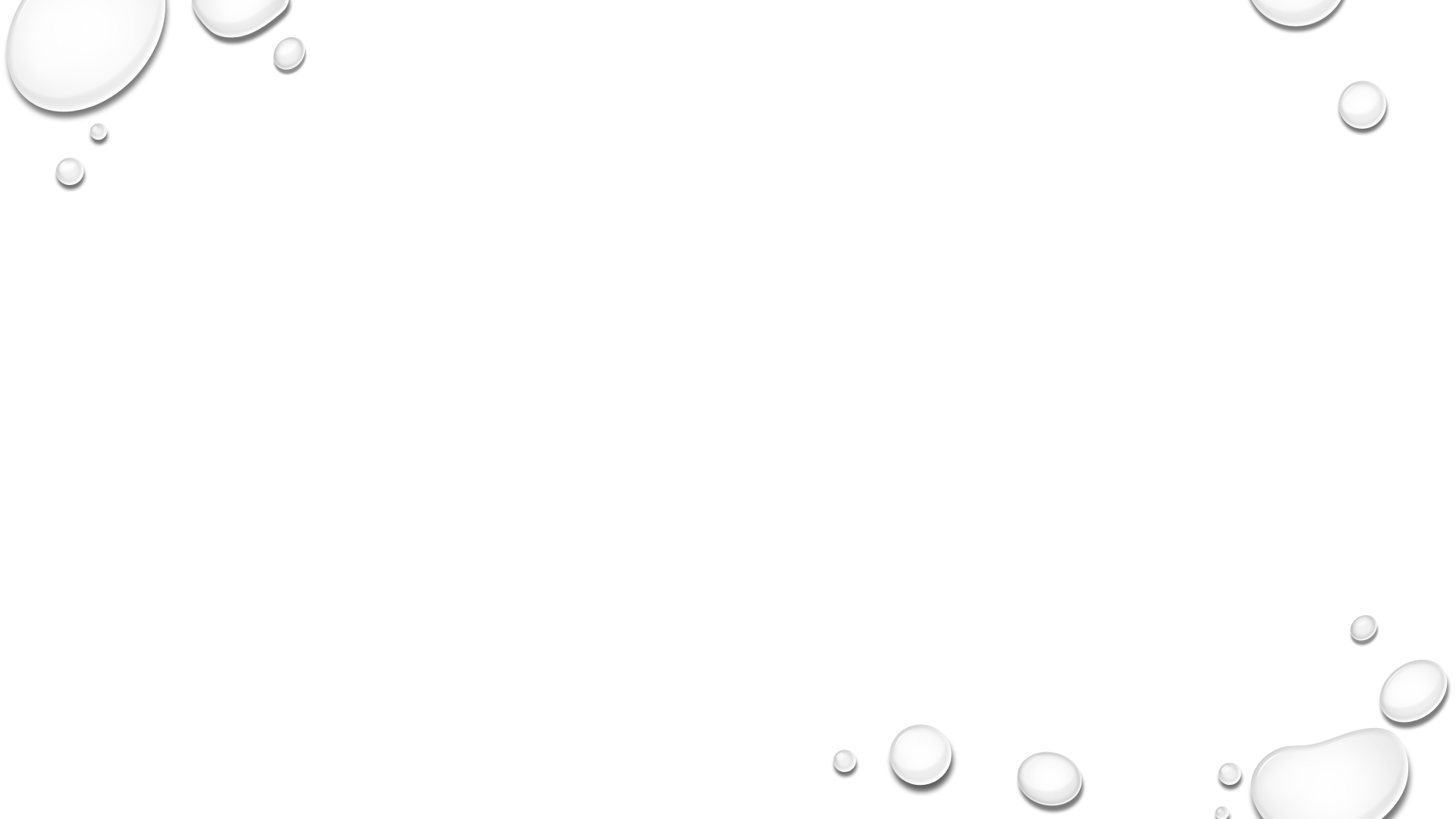 使用ChatGPT的利与弊
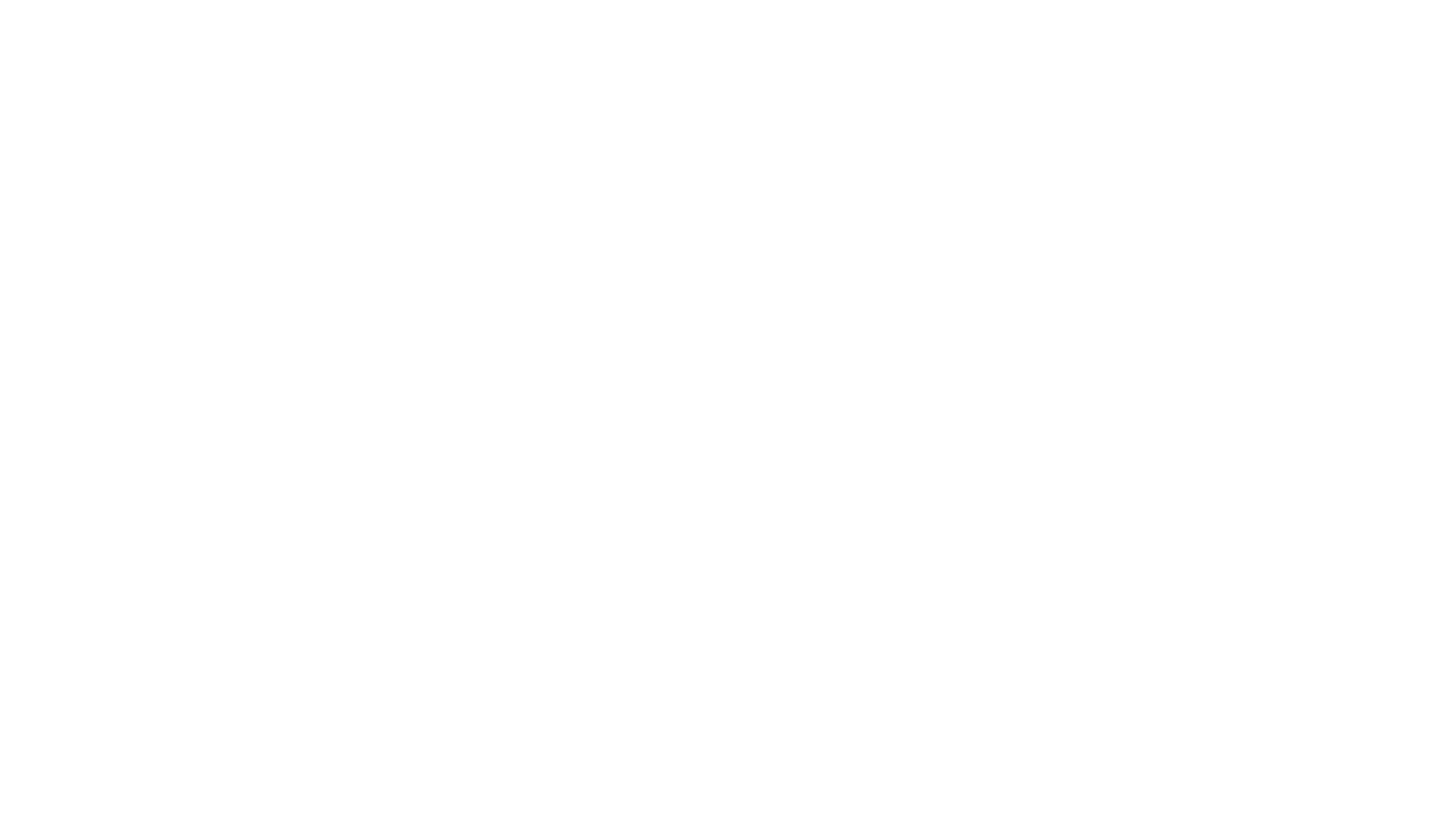 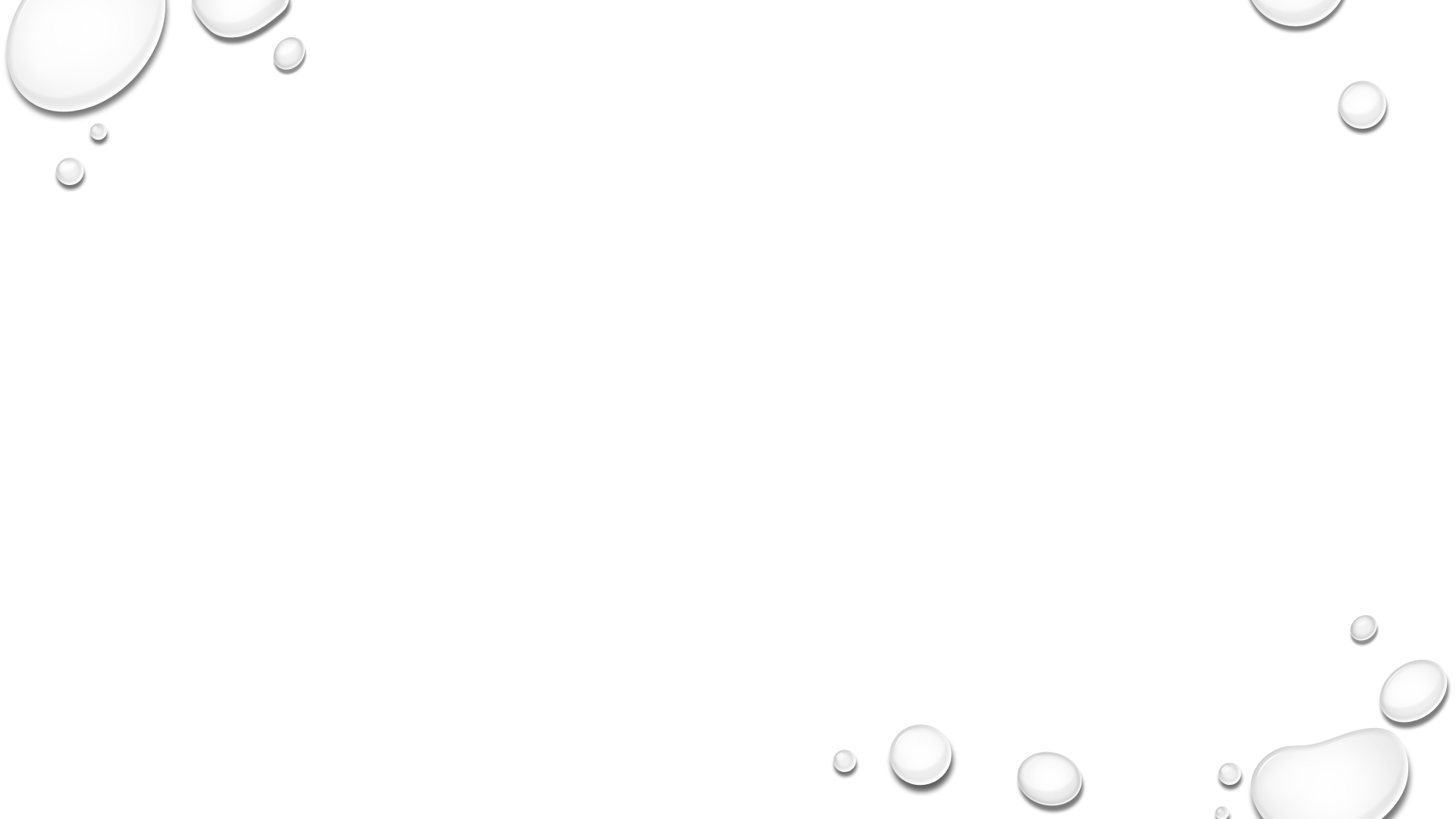 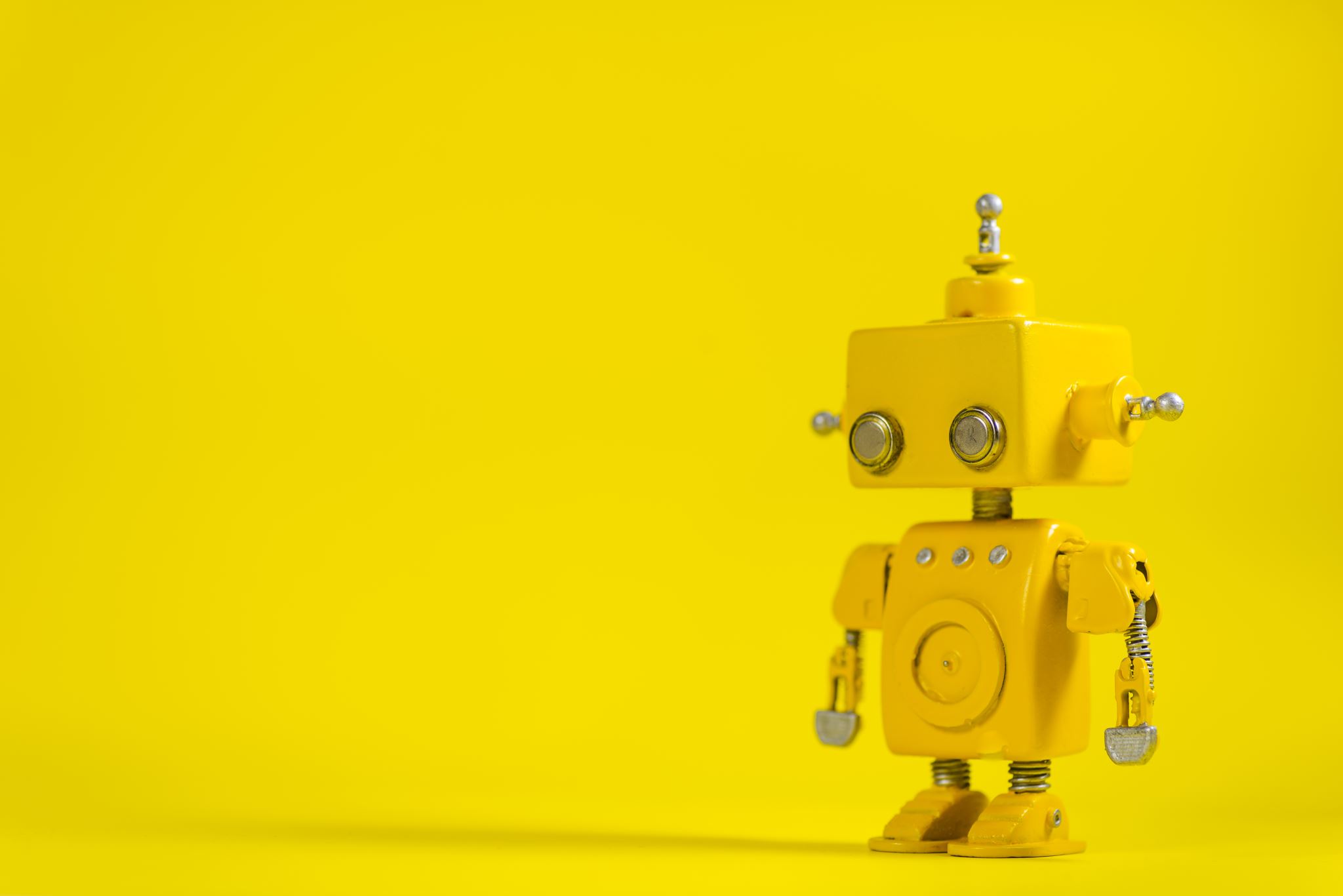 其他AI网站
Midjourney: Text to picture 
Diffit: 帮助教师备课
个人邮箱: demilu2008@gmail.com
个人网站：http://demilu.com.au/
个人微信：
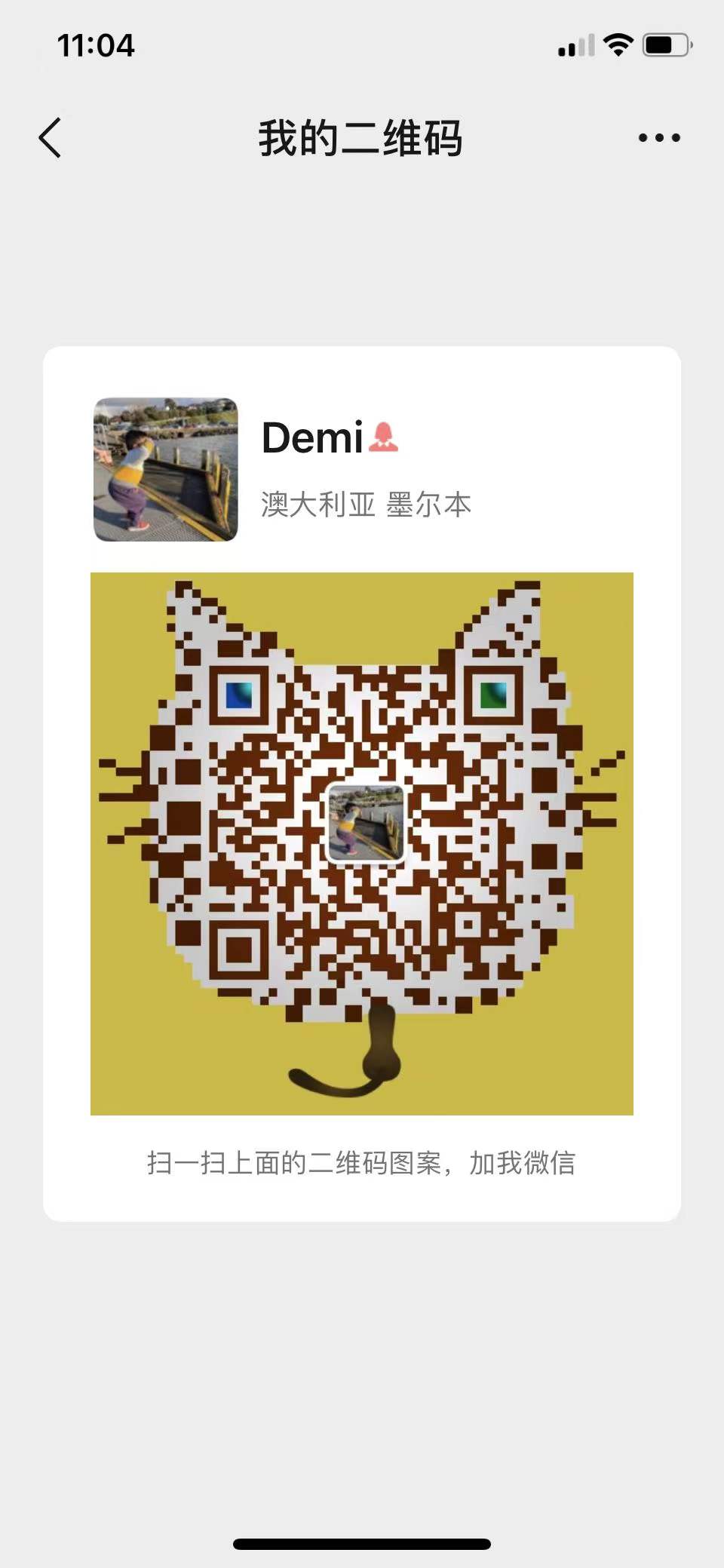